DEPARTAMENTO DE CIENCIAS ECONÓMICAS  ADMINISTRATIVAS Y DE COMERCIO

 “COMPORTAMIENTO DEL  CONSUMIDOR FRENTE A LAS DIFERENTES  TÉCNICAS DE MERCHANDISING APLICADAS  EN LOS CENTROS COMERCIALES DEL DISTRITO METROPOLITANO DE QUITO.”

CORZO PONCE ANGHIE KATHERINE

Tesis presentada como requisito previo a la obtención del grado de:

Ingeniería en Mercadotecnia
PLANTEAMIENTO DEL PROBLEMA
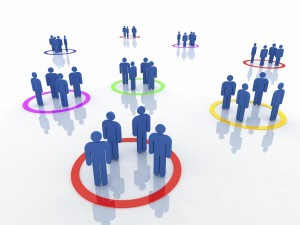 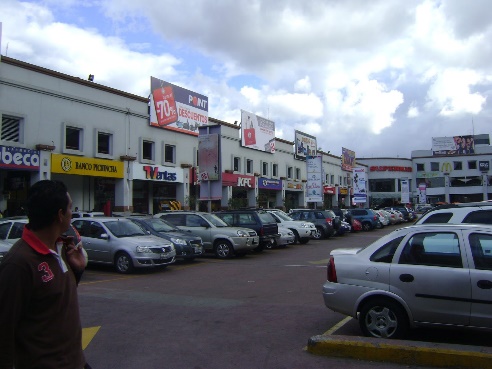 INTRODUCCIÓN
Consumidores exigentes
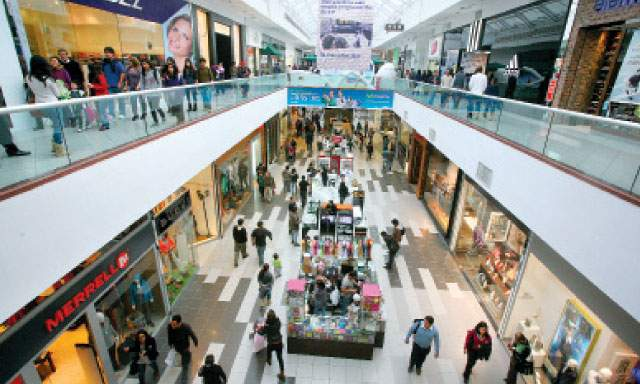 Por tales razones es importante aplicar diferentes técnicas de Merchandising.
Distrito Metropolitano de Quito
En el norte, sur, centro y valles diferentes comportamientos.
OBJETIVOS
Realizar  un estudio sobre el comportamiento del consumidor, a través de una investigación de mercados, que permita identificar las diferentes técnicas de Merchandising que valoran los consumidores al momento de asistir a un Centro Comercial del Distrito Metropolitano de Quito.
METODOLOGÍA
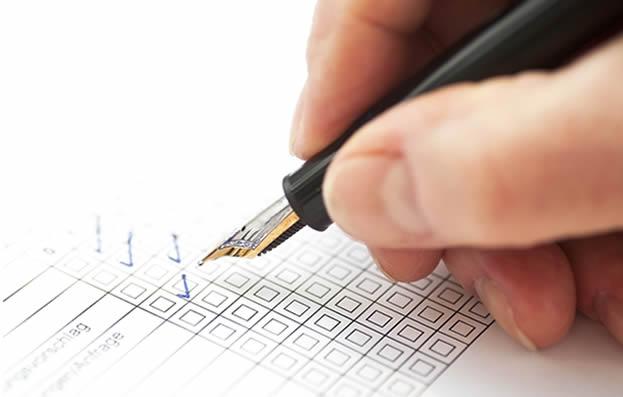 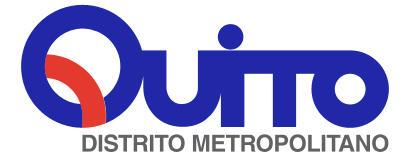 Características del Consumidor
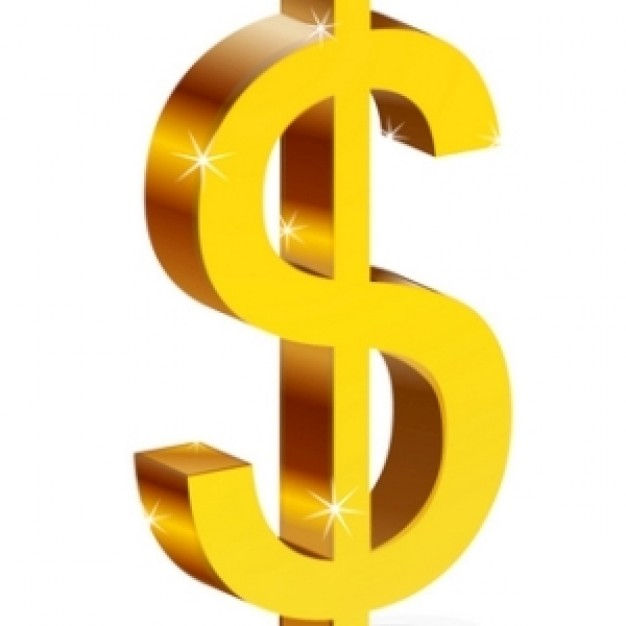 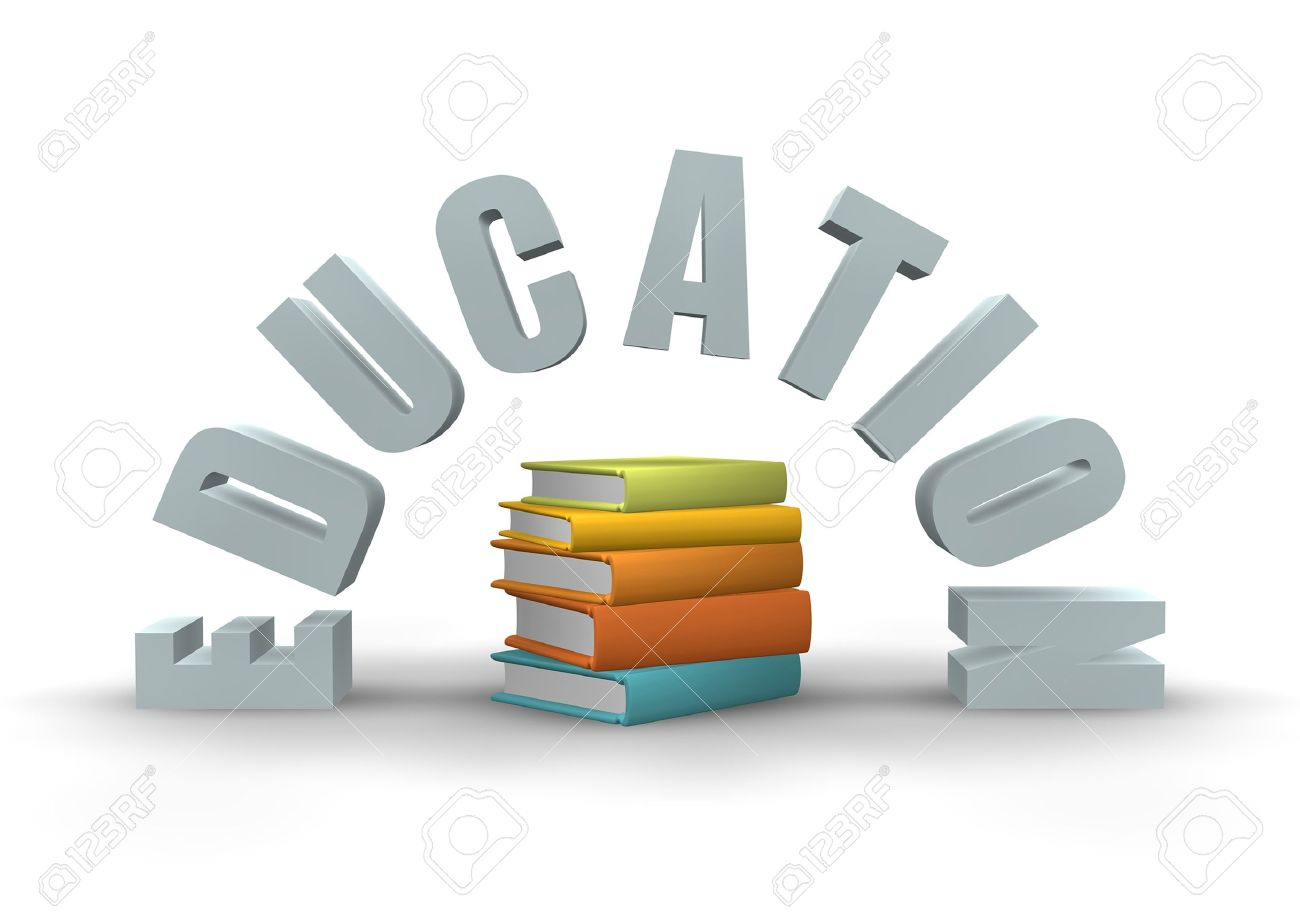 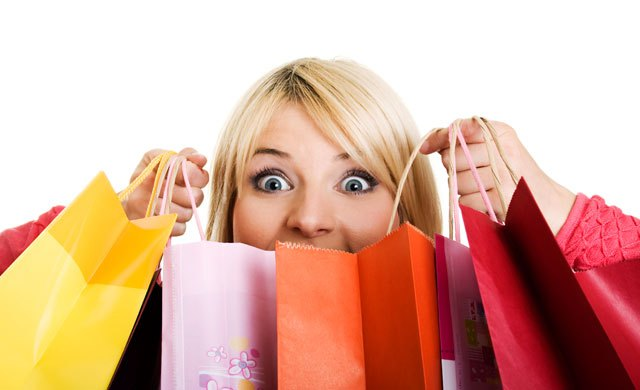 Asiste a Centros Comerciales
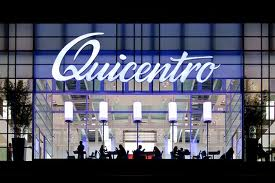 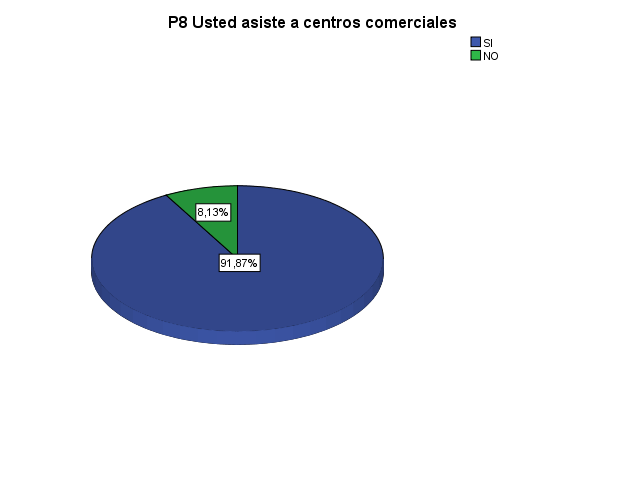 De los 246 encuestados el 91,87% si asiste a los Centros Comerciales del Distrito Metropolitano de Quito y el 8, 13% no lo hacen.
Frecuencia de Compra
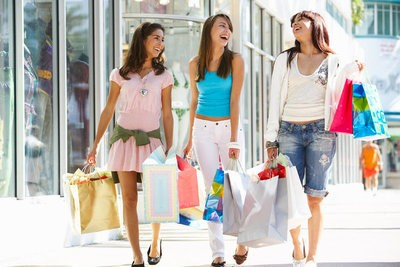 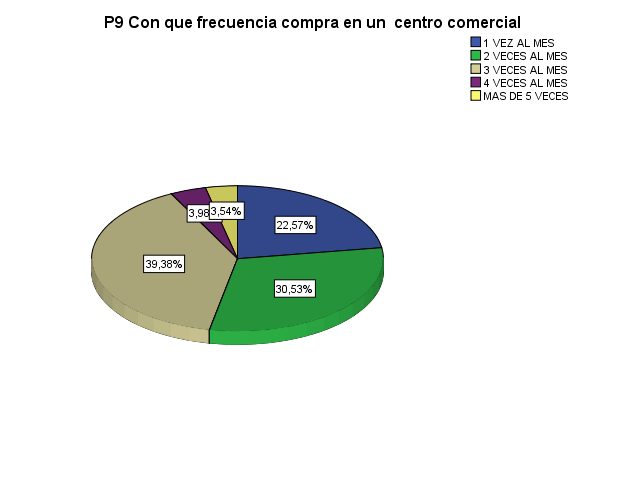 De los 246 encuestados el 39,38% realiza compras 3 veces al mes en los centros comerciales del Distrito Metropolitano de Quito, el 30,53% compra dos veces al mes, el 22,57% compra una vez al mes, mientras que el 3,96% compra 4 veces al mes y el 3,54% compra más de 5 veces al mes.
Razón de asistencia
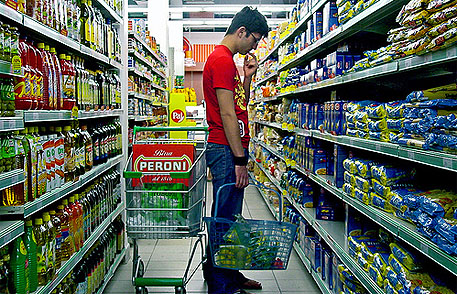 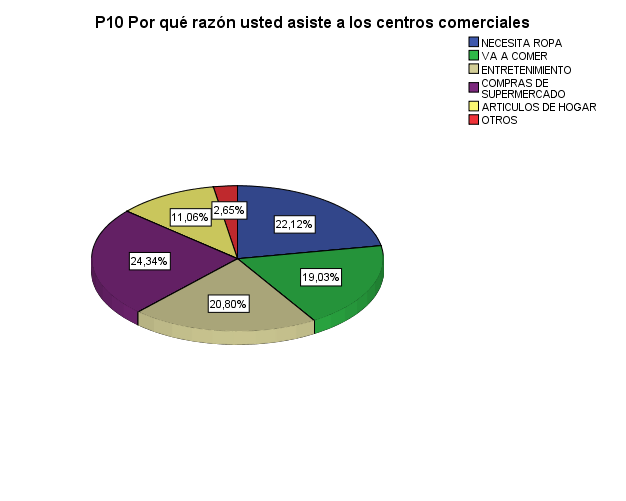 De los 246 encuestados el 24,34% prefiere asistir a centros comerciales del Distrito Metropolitano de Quito para realizar compras de supermercado, el 22,12% por que necesita ropa, el 20,80% para entretenerse, el 19,03% va a comer, el 11,06% para comprar artículos de hogar y el 2,65% por otras razones.
Centros Comerciales de Preferencia
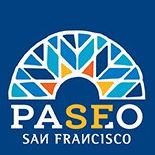 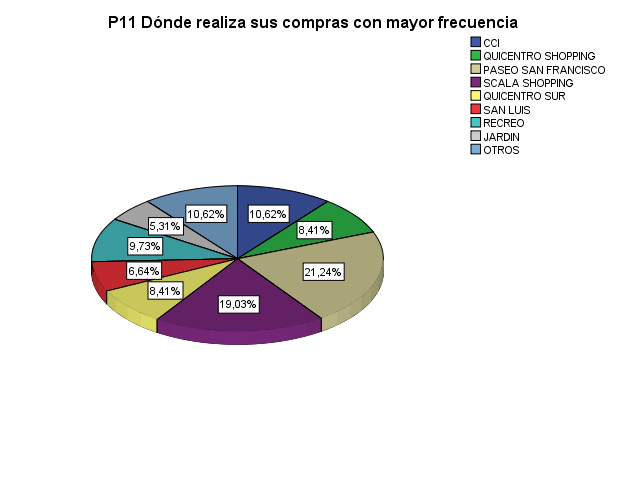 De los 246 encuestados el 21,24% asiste al Paseo San Francisco, el 19, 03% asiste al Scala Shopping, el 10,62% asiste al CCI, el 10,62% asiste a otros centros comerciales, el 9,73% asiste al recreo, 8,41% al Quicentro Sur y Quicentro Shopping, el 6,64% asiste al San Luis, y el 5,31% asiste al Jardín.
Lugares Sustitutos
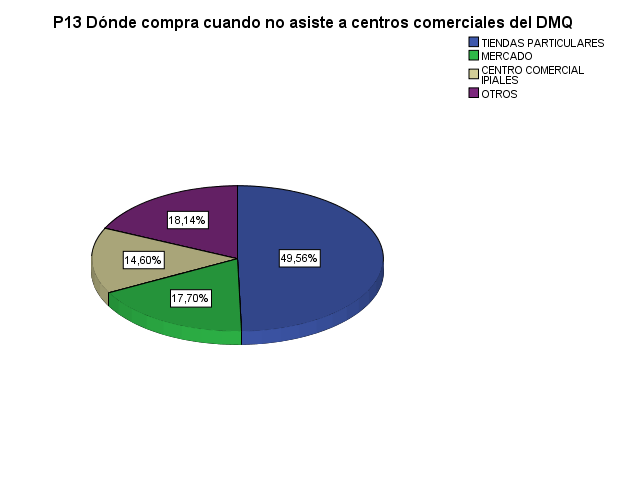 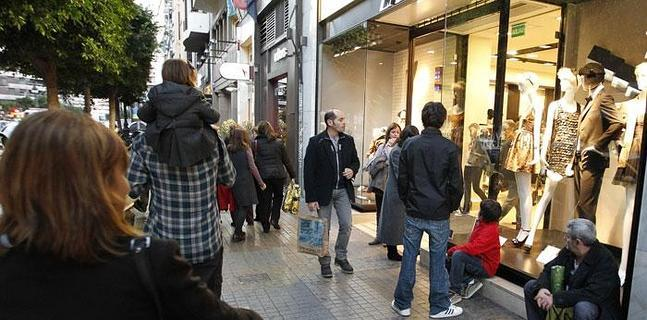 De los 246 encuestados el 49,56% asiste a tiendas  particulares, el 18,14% asiste a otros, el 17,70% asiste al mercado y el 14,60 asiste al centro comercial Ipiales.
Tiempo de Permanencia
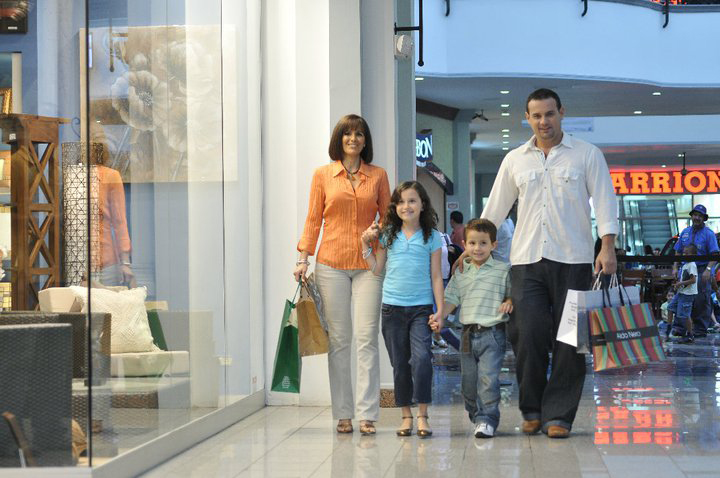 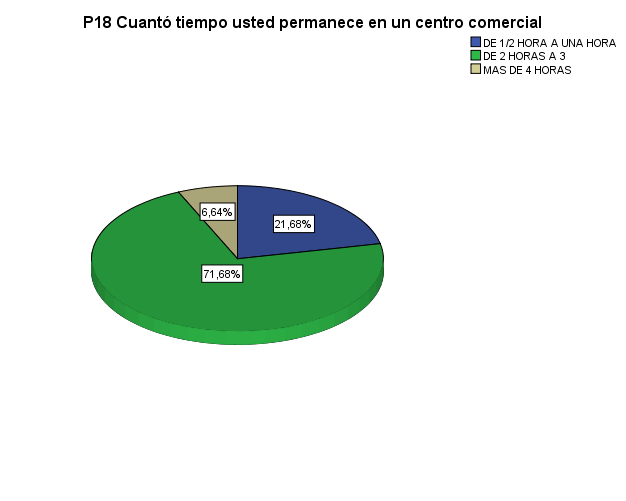 De los 246 encuestados el 71,68% permanecen en centro comerciales de 2 a 3 horas, el 21% permanece de ½ hora a una hora, mientras que el 6,64% permanece más de 4 horas.
Merchandising
El establecimiento
Disposición
 Exterior
Surtido
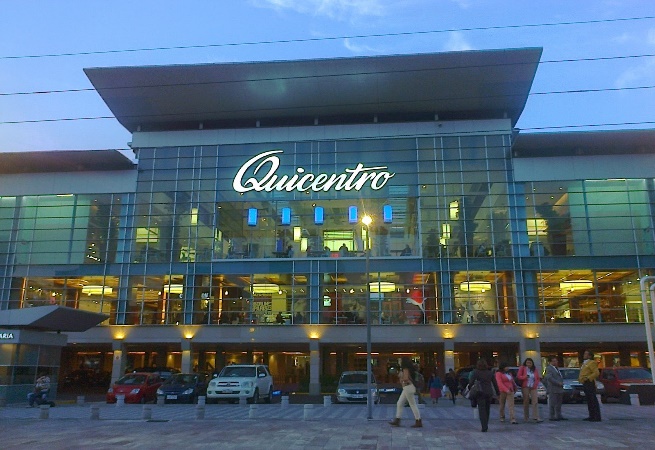 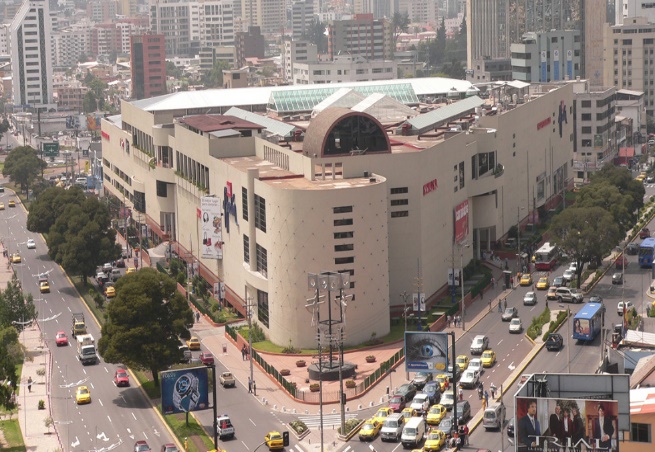 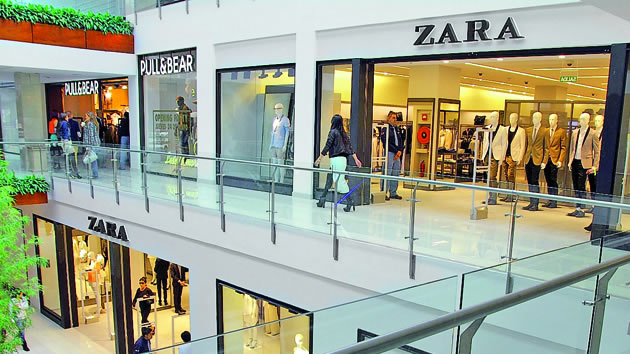 Publicidad en el punto de venta
La circulación
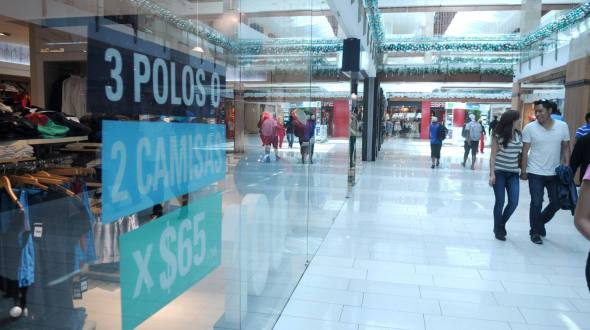 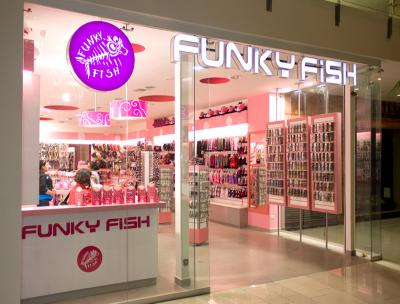 El establecimiento
Punto de convergencia
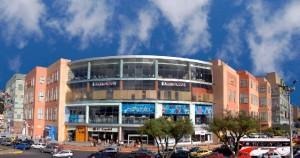 Política comercial
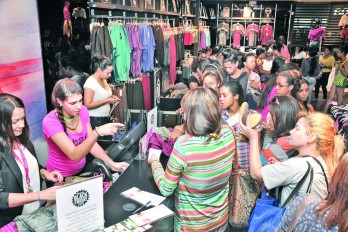 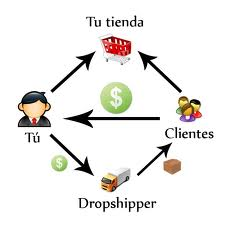 Instrumento de producción
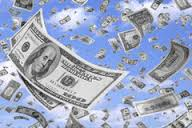 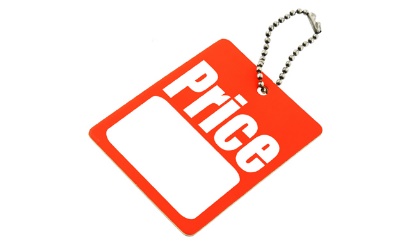 Disposición exterior
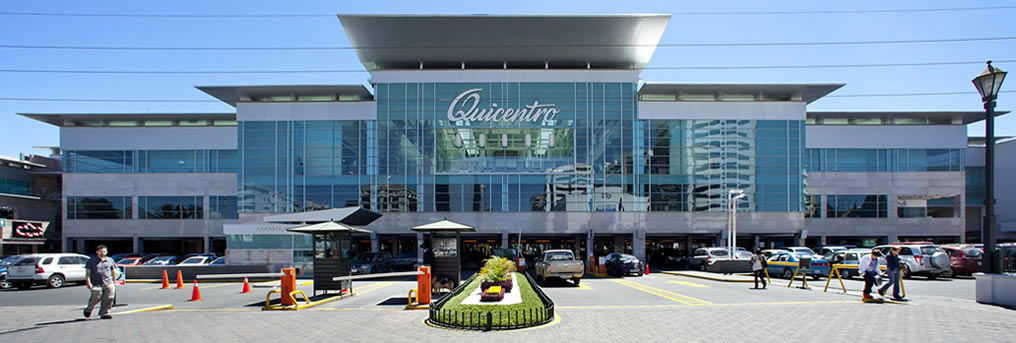 Rótulos
Entrada al establecimiento
Escaparates
Fachada exterior y Arquitectura
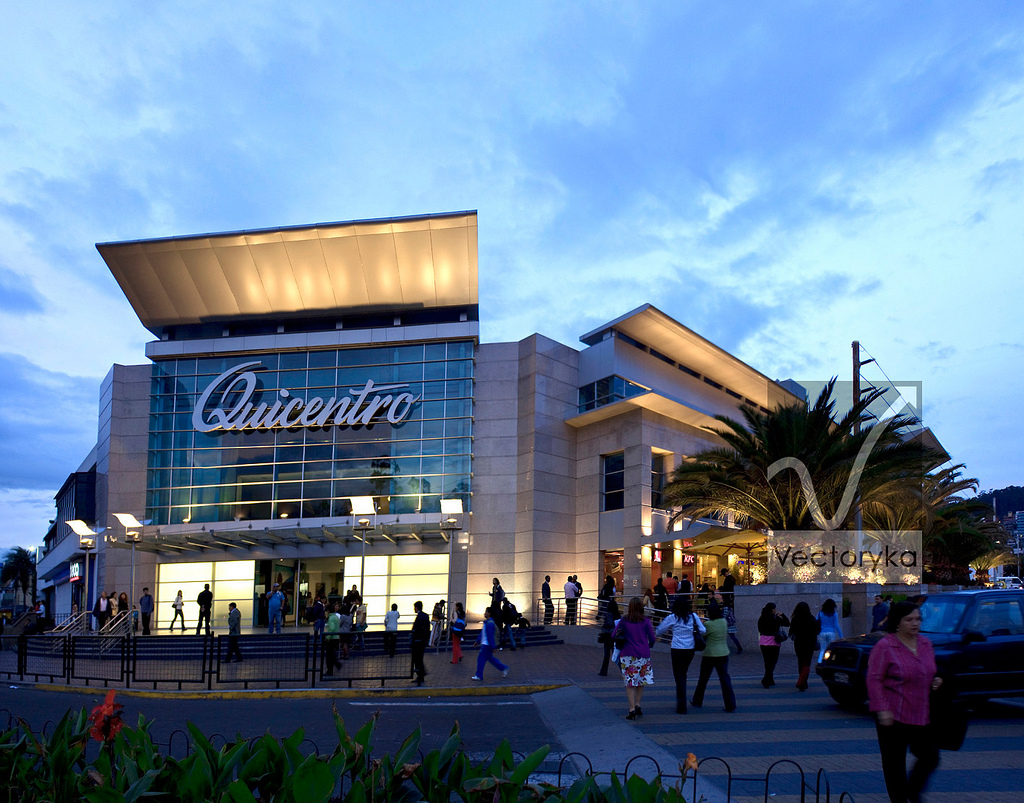 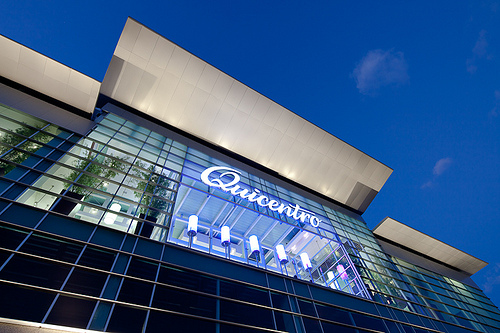 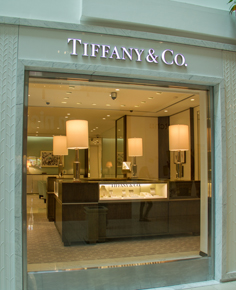 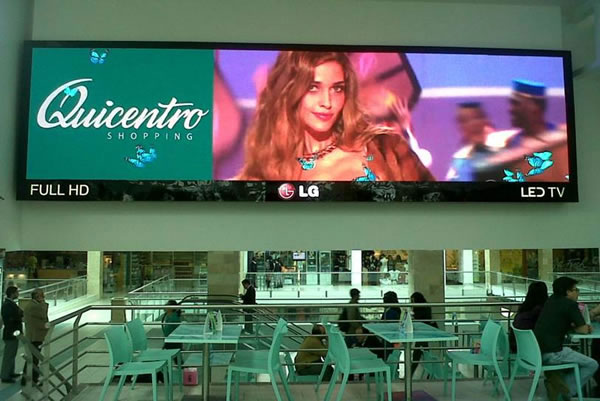 La circulación
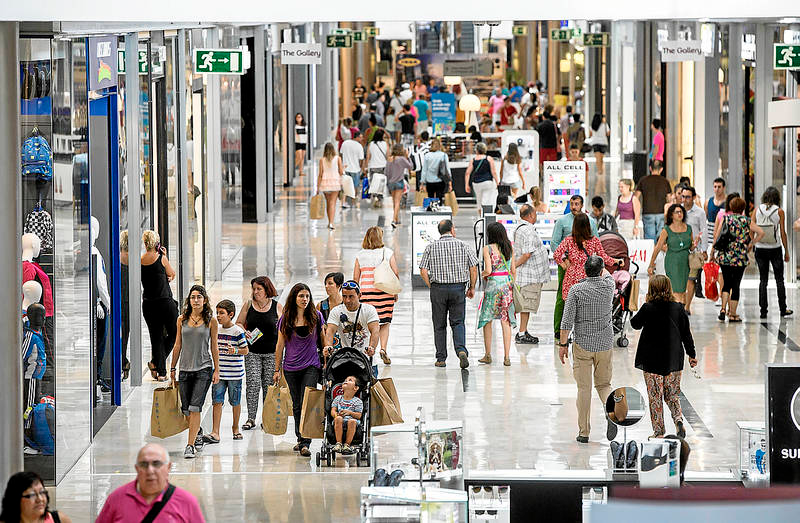 El itinerario
Duración
La velocidad
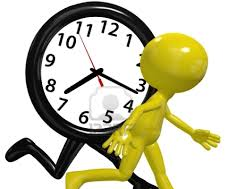 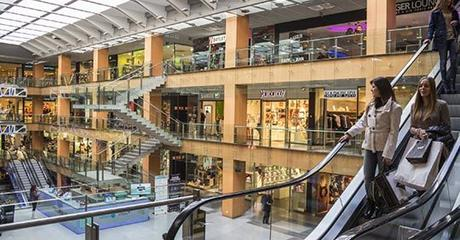 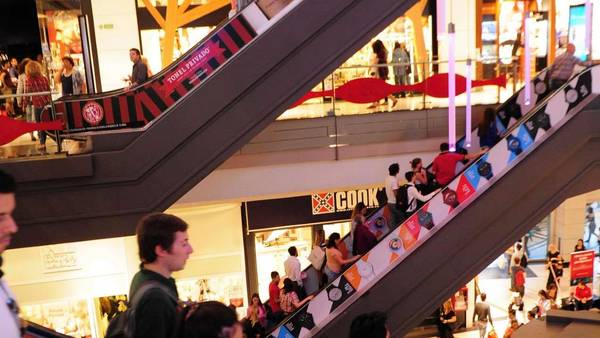 Publicidad en el punto de venta
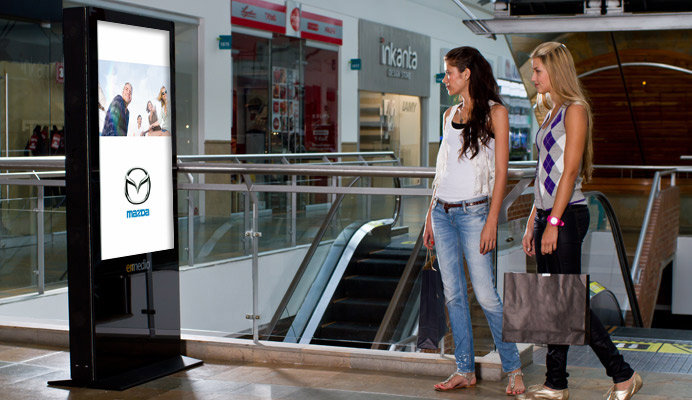 Promociones
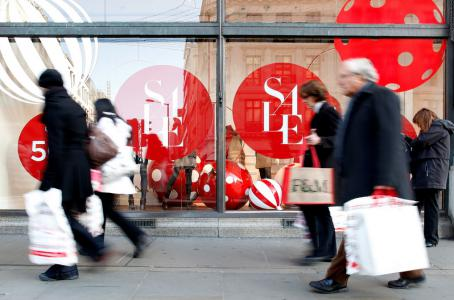 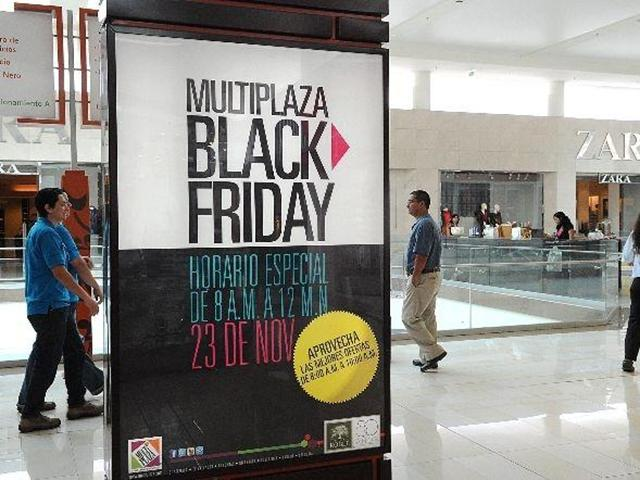 Surtido
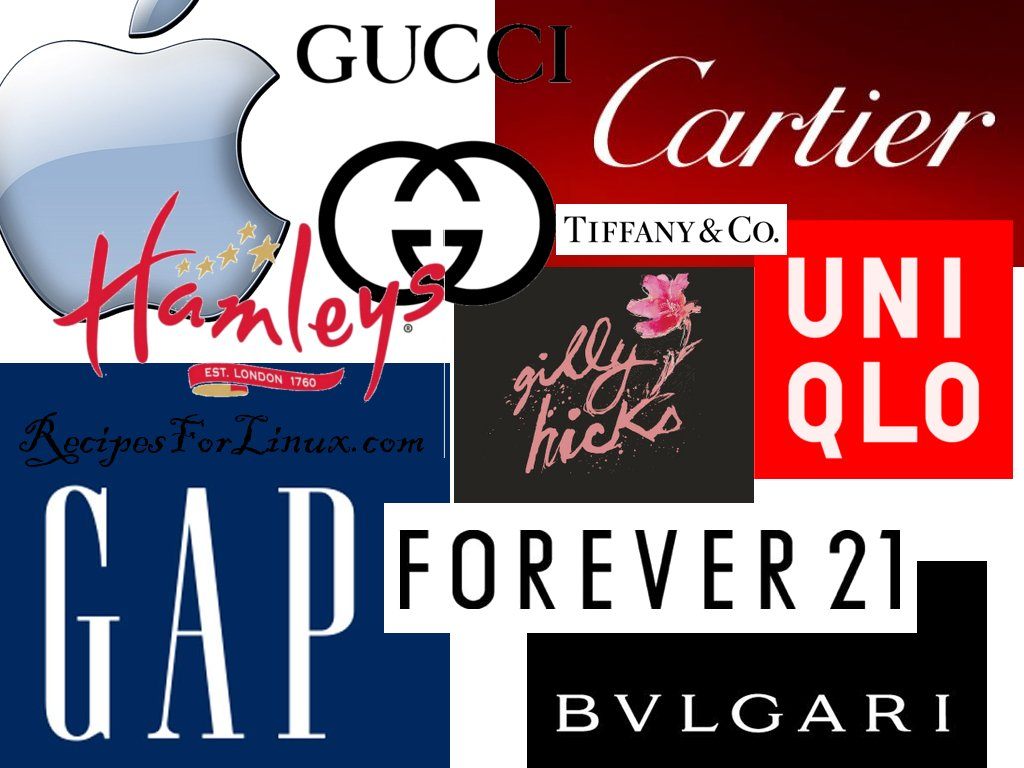 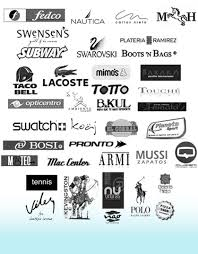 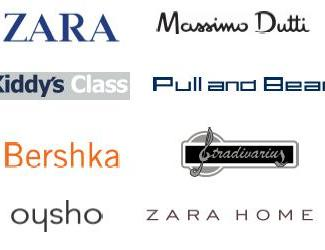 Decisión de Compra
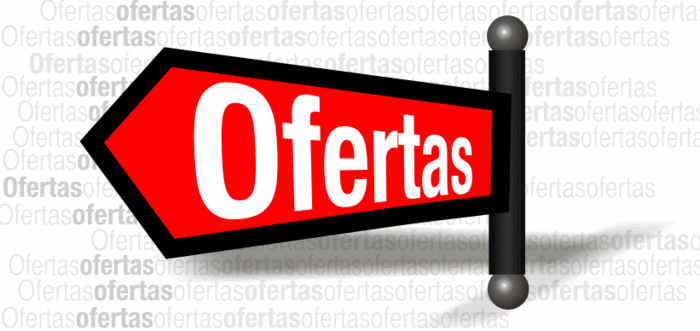 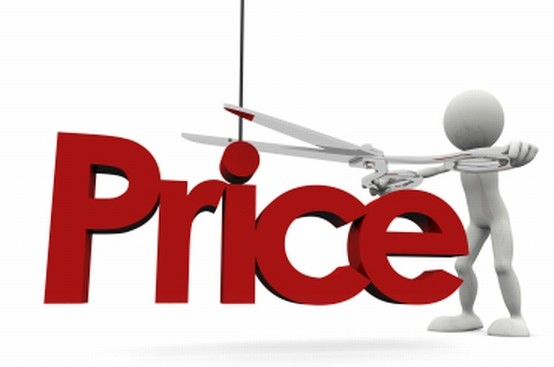 Decisión de Compra
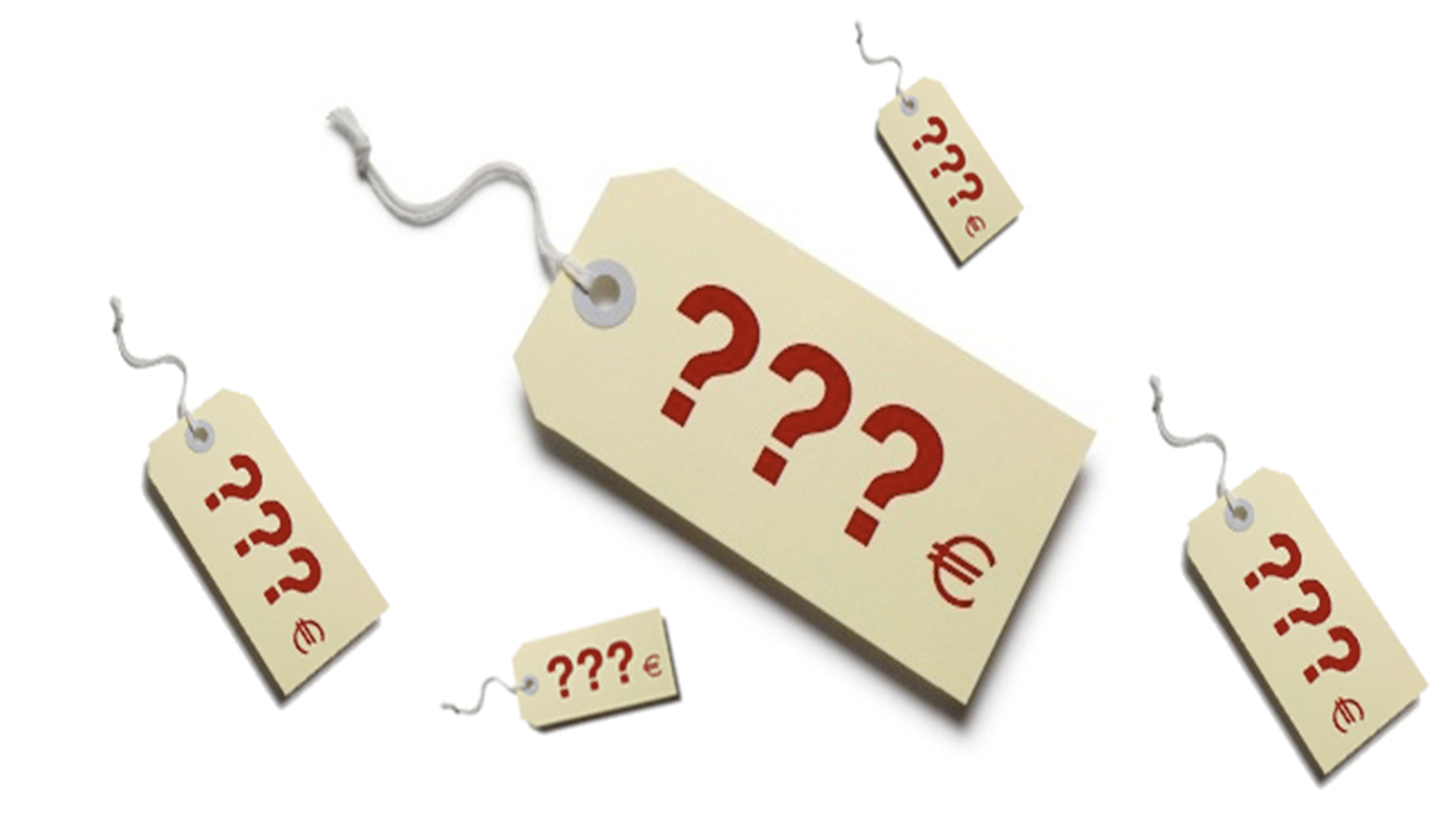 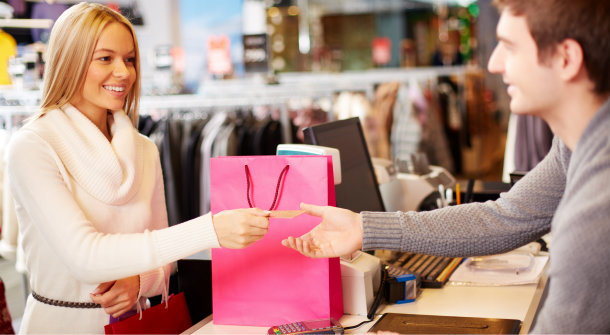 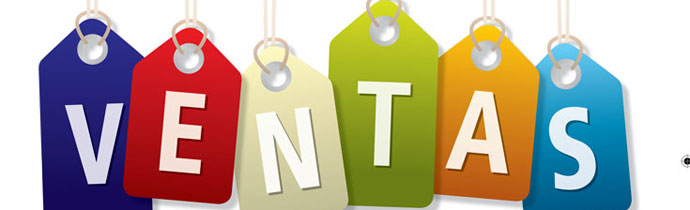 Disposición exterior
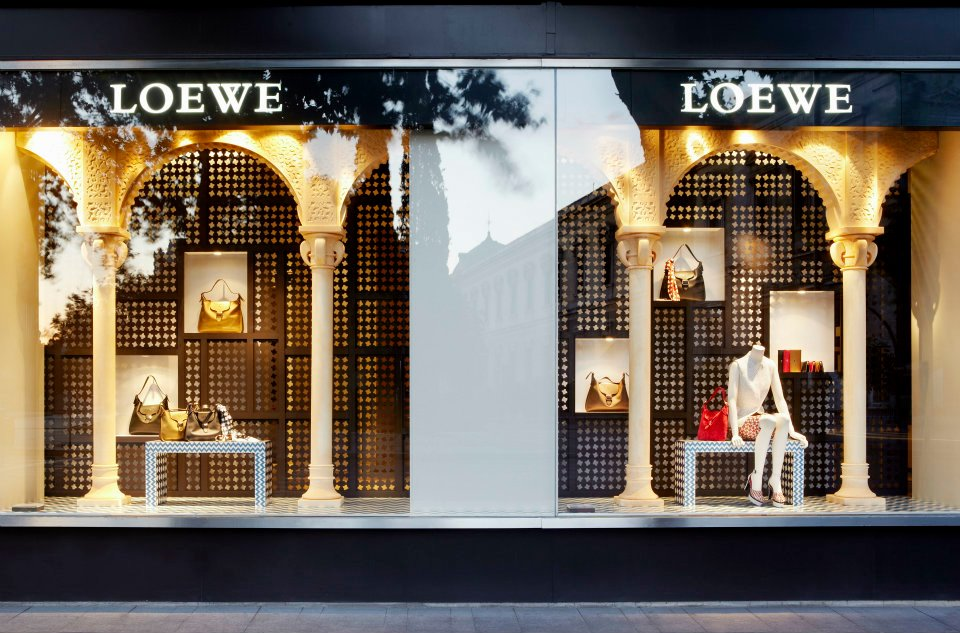 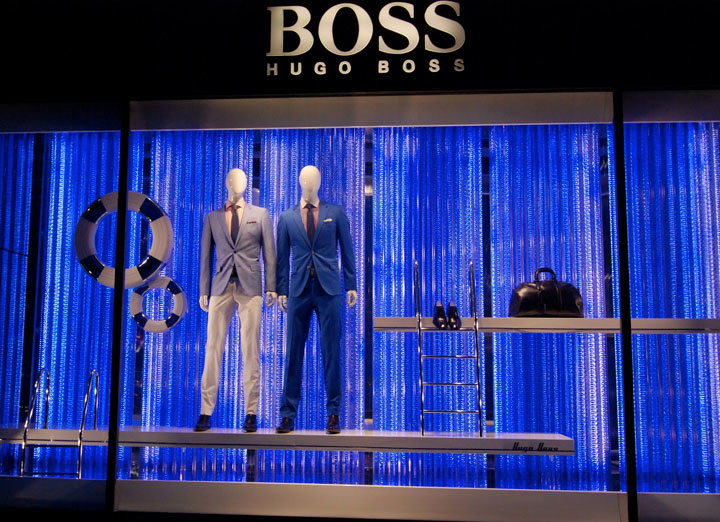 Mobiliario
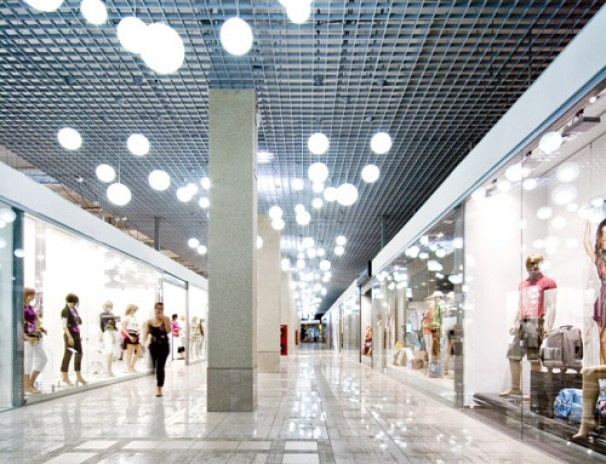 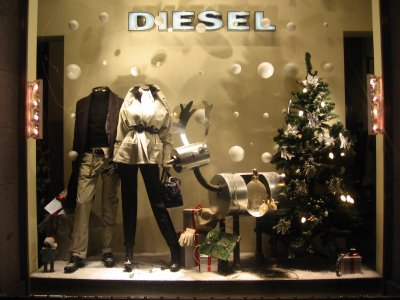 Publicidad
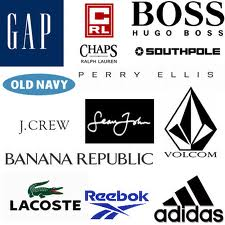 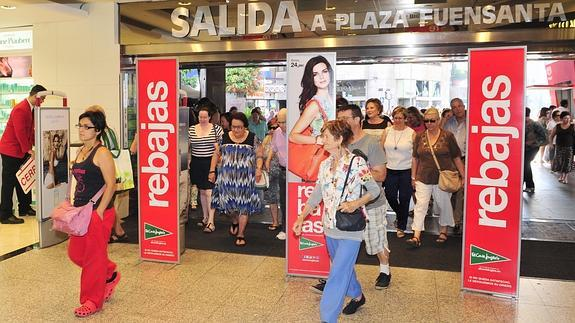 Surtido
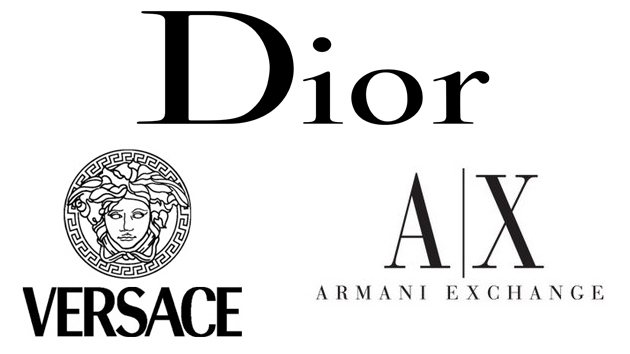 Beneficios
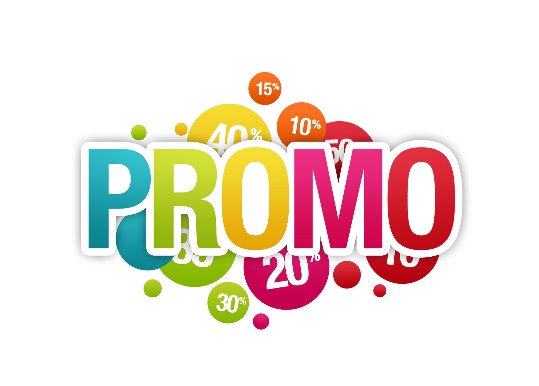 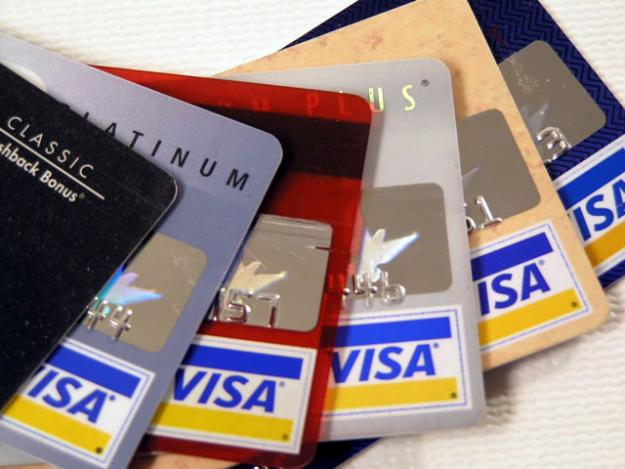 Comportamientos
SUR Y CENTRO
NORTE Y VALLES
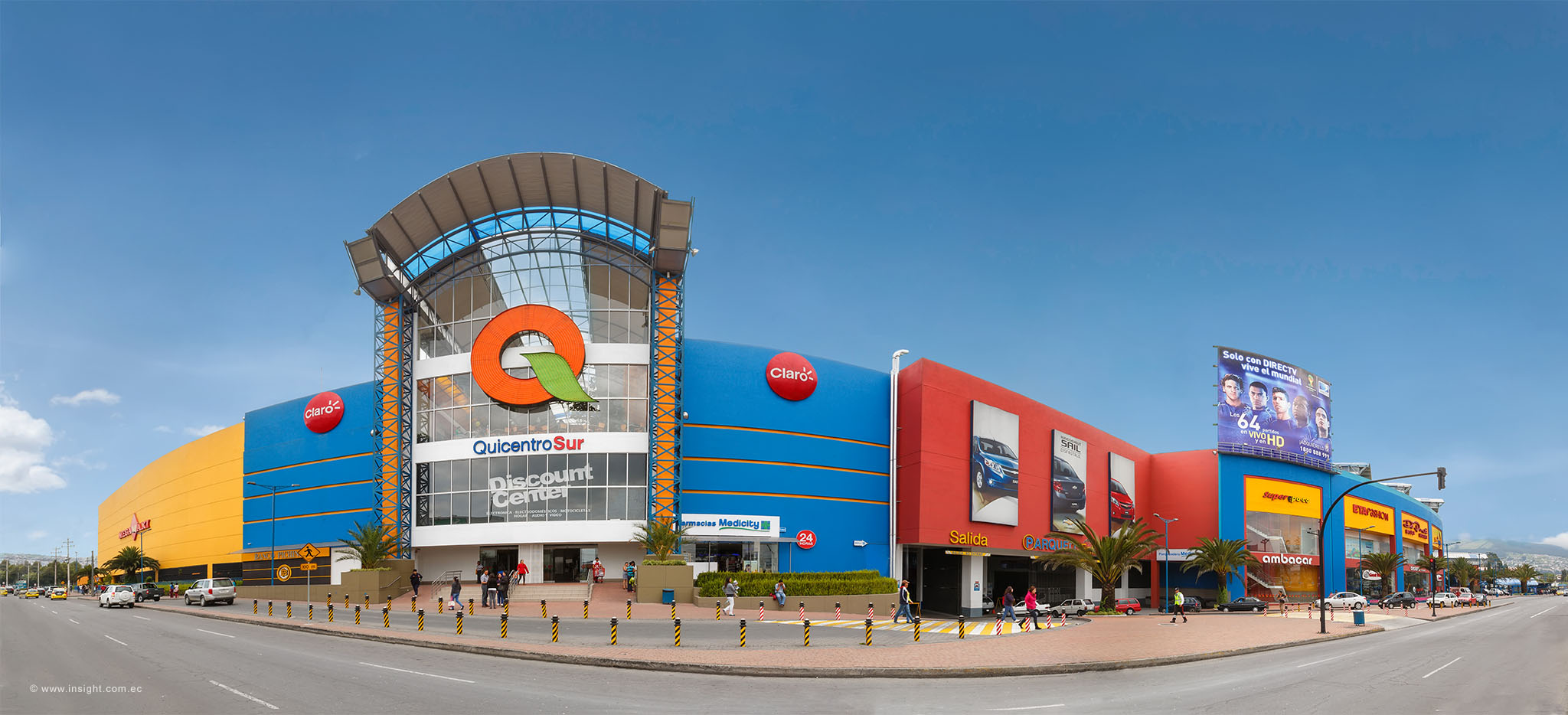 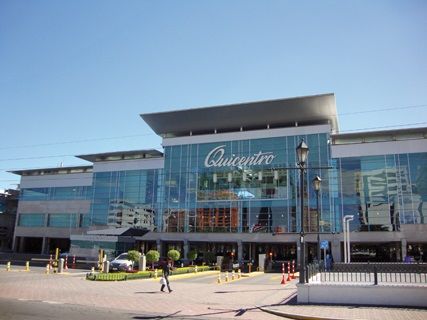 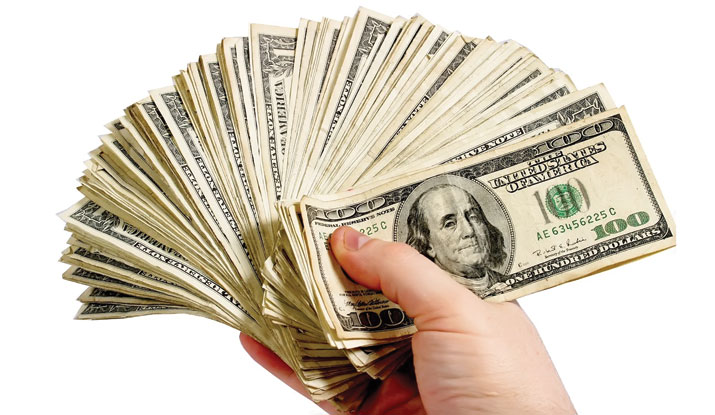 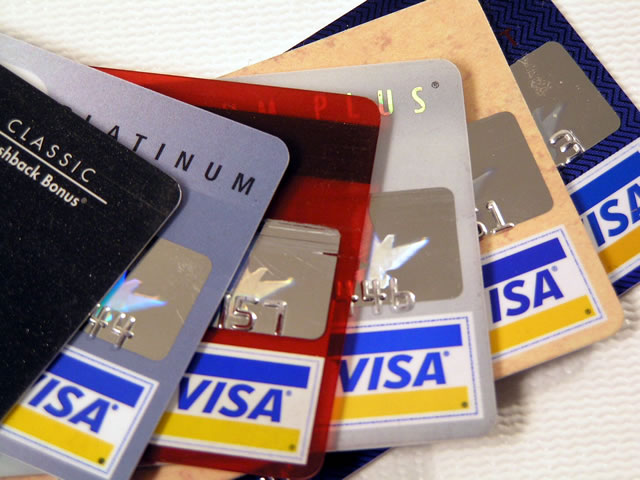 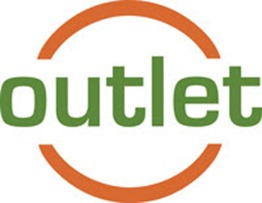 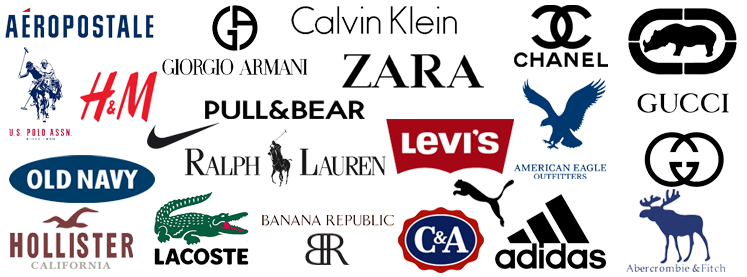 Satisfacción del Cliente
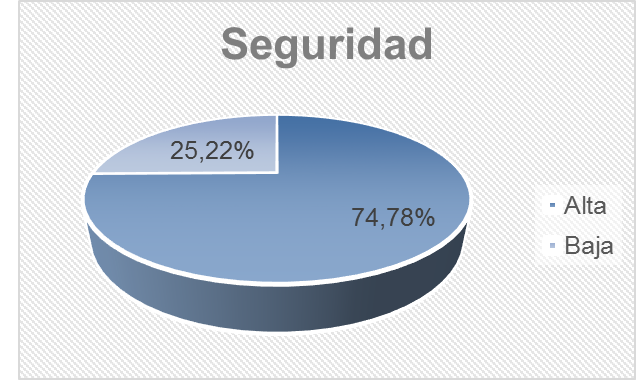 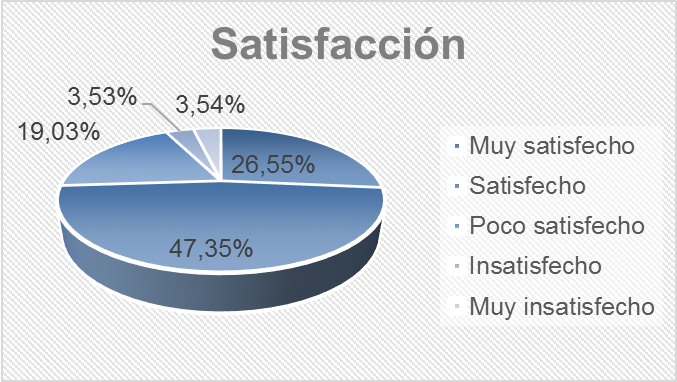 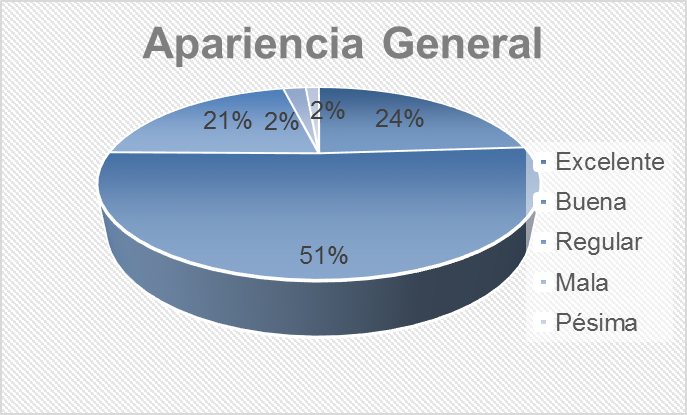 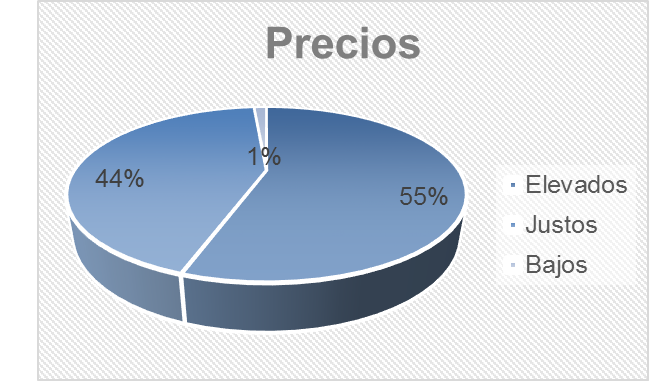 Propuesta
Escaleras eléctricas
Parking
Promociones
Relojes
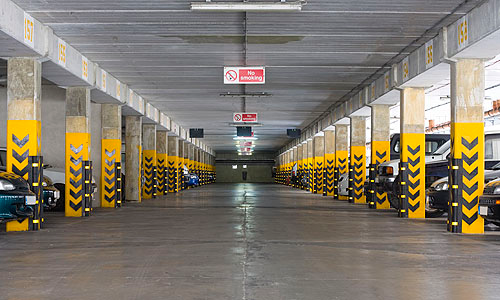 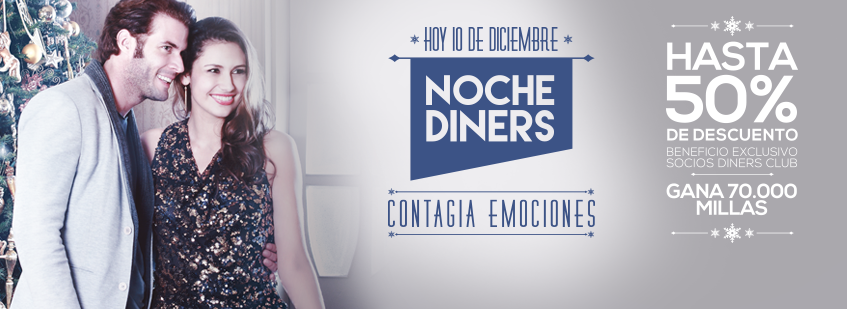 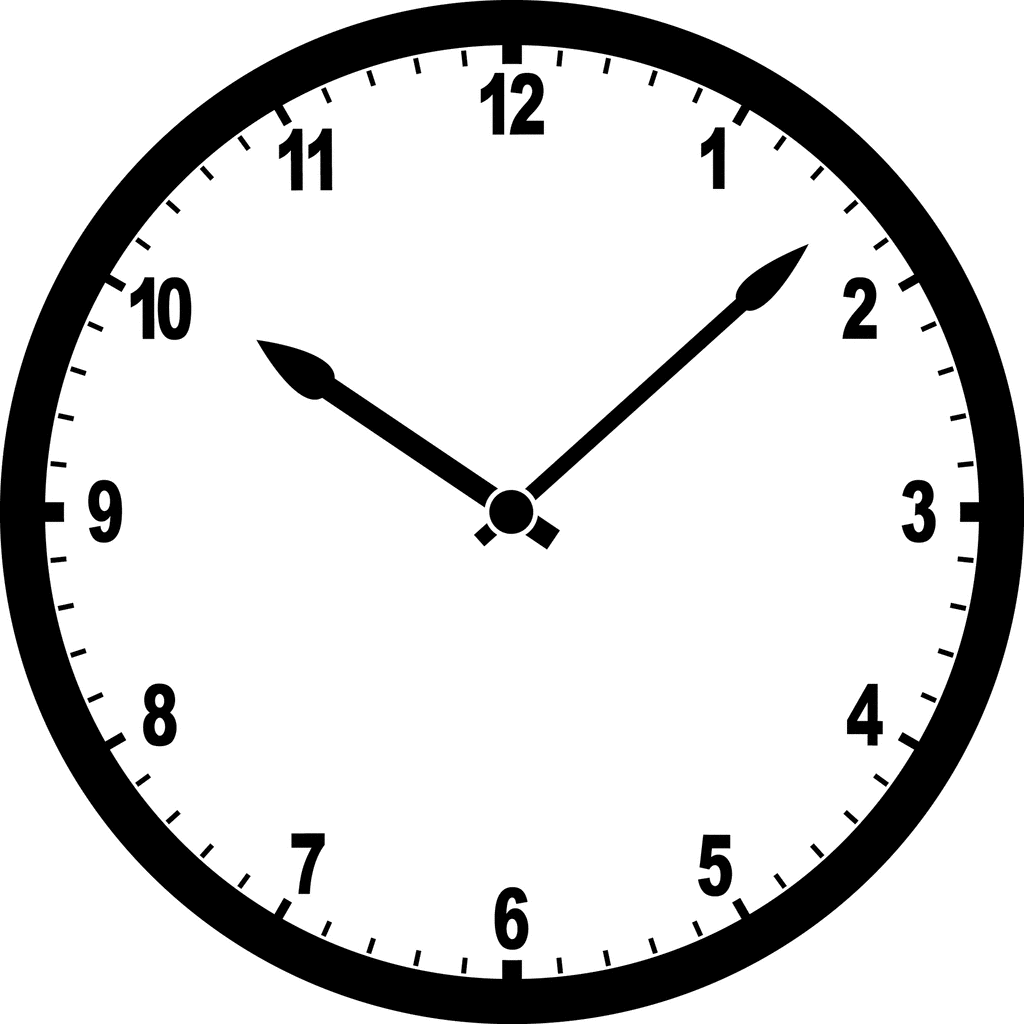 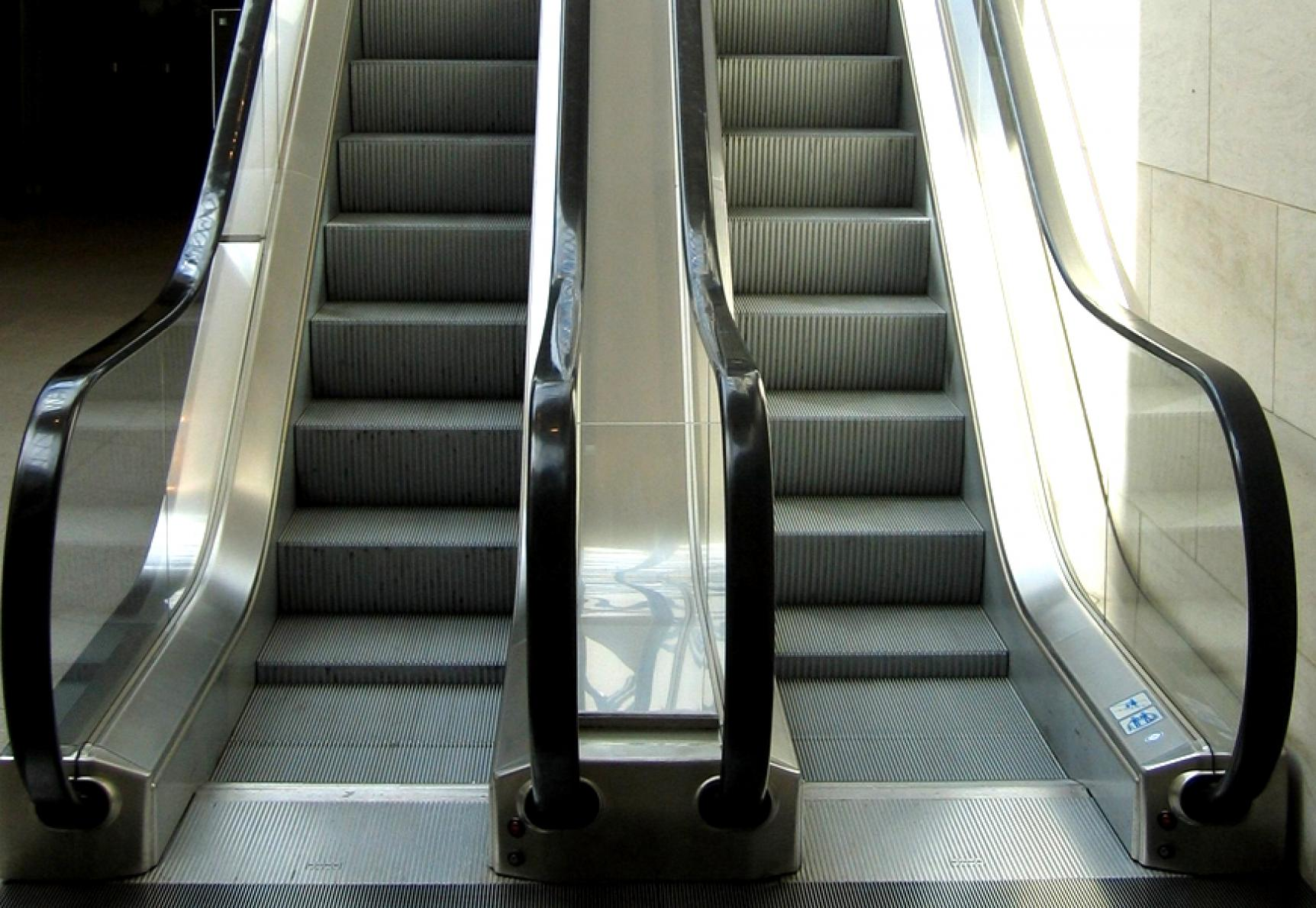 Conclusiones
Recomendaciones
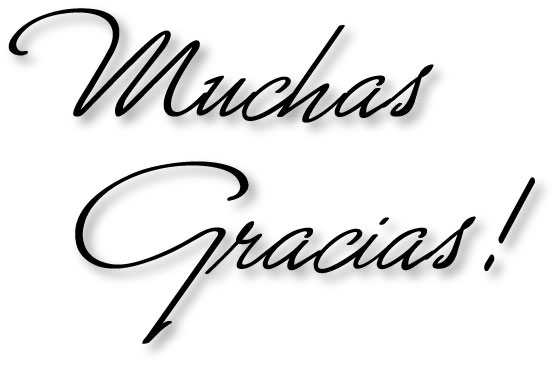